3. SQL DML
and SQL SELECT Lab
CSCI 2541 Database Systems & Team Projects

Wood presented by Parmer
Slides adapted from Lucas Chaufournier; Prof. Bhagi Narahari; Silberschatz, Korth, and Sudarshan; and Ramakrishnan, Gerhke, and Lawrence
Announcements
Homework 2 Due Friday at end of day

Homework 3 due next Tuesday.  Don’t let it sneak up on you.
Professor’s office hours Monday and Tuesday, look at schedule at top of Course Page.

Don’t forget about engagement. Check the participation point opportunities discord page for updates
‹#›
Last time…
Python Flask
SQL DDL
SQL DML
this time…
‹#›
SELECT Queries
Allow you to retrieve information from your database
Can be simple:

Or complex:
id            name  	department       office    
----------  ---------------      ----------  	----------
     1              Cat             MENG          173       
 2           Sam             CIVIL       	     185
SELECT * FROM Instructor;
SELECT name, class, grade,
    ROW_NUMBER() 
      OVER (
        PARTITION BY class
        ORDER BY grade DESC
      )
      AS rank_in_class
FROM grades;
name 	class 	grade 	rank_in_class
------    ---------  --------   -------------
lucia 	  1 	        98 	      1
juan 	  1          93 	      2
chen 	  2 	        90 	      1
raph 	  2 	        88 	      2
‹#›
SELECT Syntax
SQL Query
SELECT ID, office, name FROM   
 instructor;
instructor Relation
Output
‹#›
SELECT + WHERE
WHERE defines a predicate to match rows
SELECT name FROM instructor WHERE department = 'CS' OR department = 'EE';
Logic operators:    AND, OR, NOT
By default, SQL DBMS will not enforce set uniqueness in the output
‹#›
SELECT + WHERE + LIKE + IN
A WHERE predicate can use other keywords
LIKE is used for string matching - % acts as a wildcard
IN lets you list a set to test for equality
SELECT name FROM instructor WHERE office LIKE 'TOMP%' OR department IN ('BIO', 'ME');
‹#›
SELECT + ORDER + LIMIT
Tables don’t have a defined sorting order, but you can control this with ORDER BY
LIMIT controls how many rows are returned
SELECT * FROM Instructor ORDER BY name LIMIT 5;

id          name             department  office    
----------  ---------------  ----------  ----------
7           Birdie Greguoli  MATH        104       
4           Brian Trewett    MATH        161       
21          Candy Jeffries   CSCI        141       
22          Carmon Londsdal  STAT        145       
20          Claiborne Titch  CIVIL       150
‹#›
Activity 1 - Individual + Share
Enrollment
Course
Student
Instructor
In a text document write out the sql syntax for the following four queries:

1. Find all the students.
2. Find only three instructors.
3. Find all students who have a major of CS or Biomedical Engineering
4. Find just the names of the courses offered sorted by instructorID.
‹#›
Aggregation Functions
SQL can do some helpful calculations 
AVG, MIN, MAX, SUM, COUNT









Also: Use AS to rename/alias an output column!
SELECT COUNT(StudentID) FROM Enrollment WHERE CourseID=12;

COUNT(StudentID)
----------------
4
SELECT MAX(year) AS LatestYear FROM Enrollment;

LatestYear 
----------
2021
‹#›
Let’s run some actual SQL!
We will use sqlite
A simple “embedded” database -> you don’t need to run a separate database server
Comes with the python3 package
You can enter queries into the console, or you can write them in a file and “Run” the code
We provide you a file that automatically creates a set of tables and loads data into it
You will need to Run our script at least once to setup the data (running it multiple times is fine, the DB is reset with each run)
‹#›
SQLite in VSCode
VSCode comes with an extension to run SQLite
Search for the extension in VSCode, and install it
This allows for running .sql files and opening databases
Instructions for installing and using it can be found in the lab github repository (and the developer page)
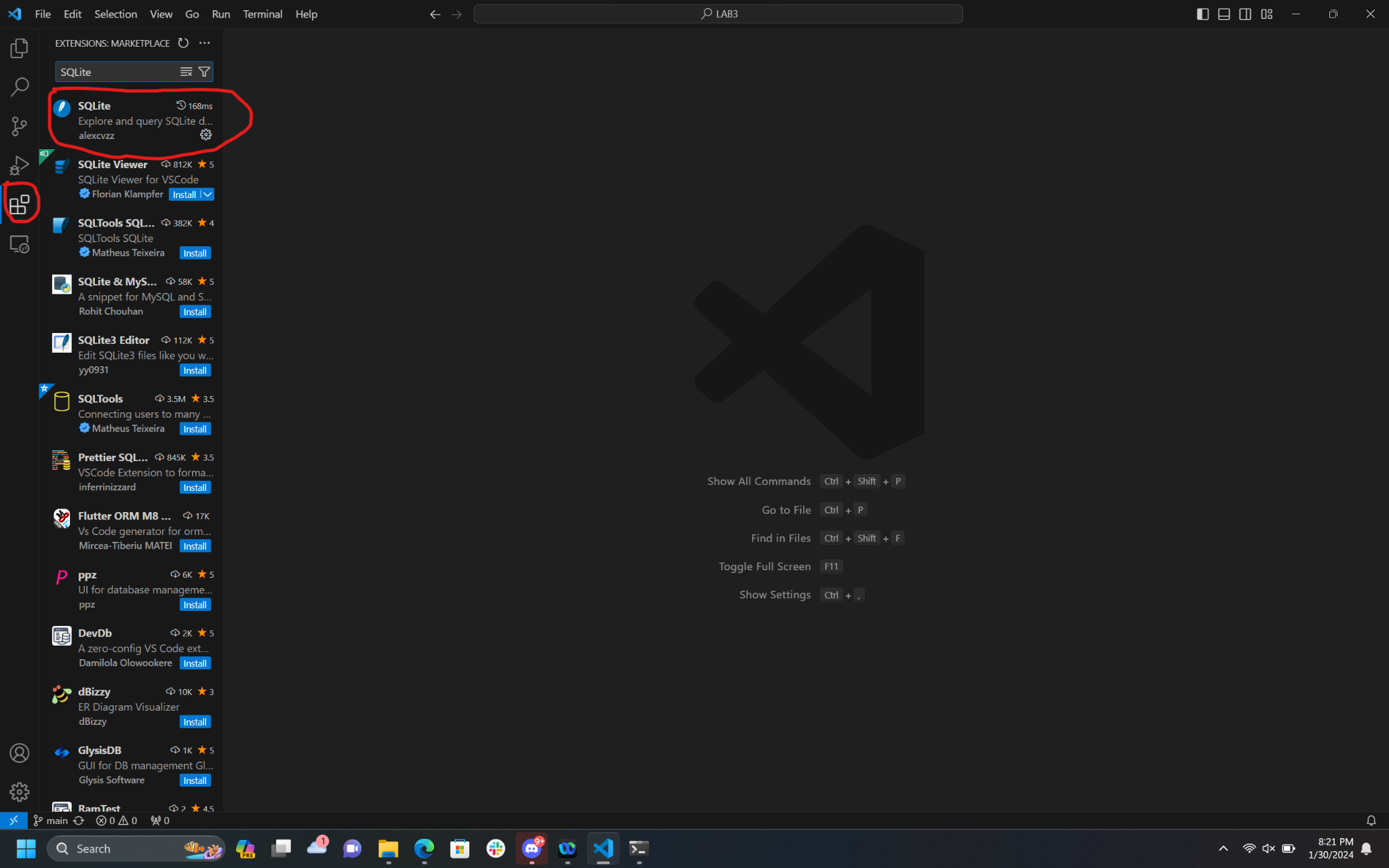 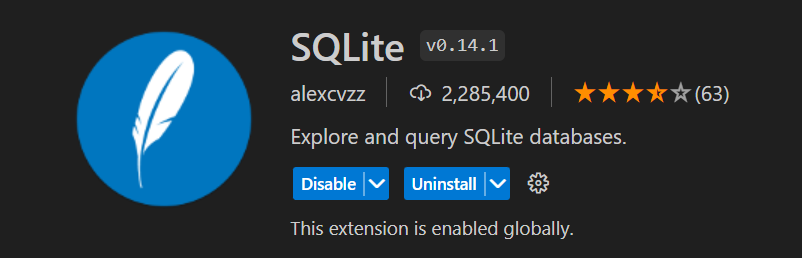 ‹#›
VSCode SQLite Usage
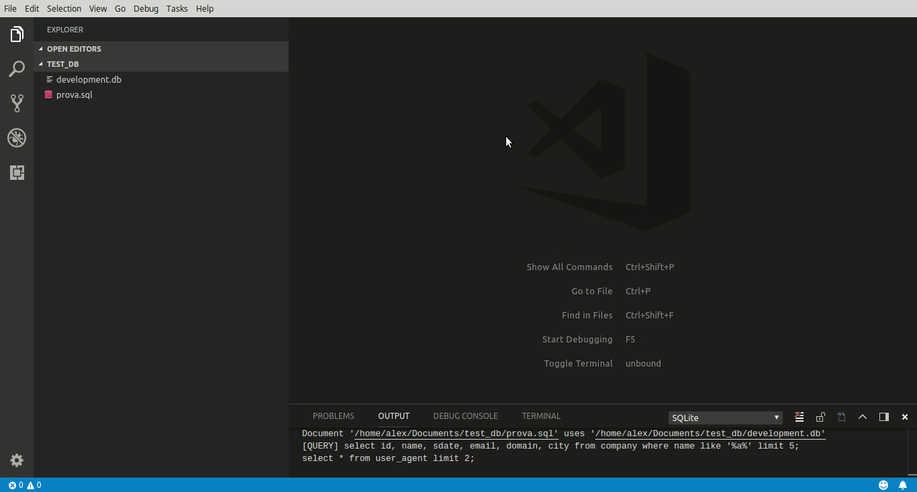 Activity 2 - Table Groups
Github: Lab3 Practice: Select basics

Enter all your queries from prior activity and make sure they work successfully.
Tables and column names may be slightly different!
View the create.sql file to understand schema

Add sql queries for the following:
Count the total number of students.
Find the maximum course ID from the courses table.
Find the total sum of student ID’s.
Find all student ID’s enrolled in course 17.
Find all course ID’s offered in 2019.
Find the names and emails of all students with a last name starting with "L"
‹#›
GROUP BY
What if we want to group together similar rows?
How many students are enrolled in each course?



We need to “group” rows based on the CourseID
Then we need to count the number of StudentIDs
‹#›
GROUP BY
What if we want to group together similar rows?
How many students are enrolled in each course?



We need to “group” rows based on the CourseID
Then we need to count the number of StudentIDs
SELECT CourseID, COUNT(StudentID) AS NumS FROM Enrollment GROUP BY CourseID LIMIT 4;
CourseID    NumS
----------  -----
1           3               
2           1               
3           2               
4           1
‹#›
GROUP BY
What if we want to group together similar rows?
How many students are enrolled in each course?
SELECT CourseID, COUNT(StudentID) AS NumS FROM Enrollment GROUP BY CourseID;
VS
SELECT CourseID, COUNT(StudentID) AS NumS FROM Enrollment GROUP BY CourseID, Year;
What is the difference between these?
‹#›
GROUP BY and HAVING
How do we combine filtering and grouping?
WHERE statements happen BEFORE grouping


To filter AFTER grouping, we use HAVING instead


Should operate on aggregated fields
SELECT CourseID, COUNT(StudentID) AS NumS FROM Enrollment WHERE Year=2019 GROUP BY CourseID;
SELECT CourseID, COUNT(StudentID) AS NumS FROM Enrollment GROUP BY CourseID HAVING NumS > 5;
SELECT month
FROM sales
GROUP BY month
HAVING SUM(price) > 100;
‹#›
Join Queries
Allow you to take two tables and combine them into one
instructor Relation
class Relation
‹#›
Join Queries: Inner Join
SELECT * FROM instructor INNER JOIN class ON 
instructor.ID = class.Instructor
class Relation
instructor Relation
‹#›
Join Queries: Left Join
SELECT * FROM class LEFT JOIN instructor ON 
class.Instructor = instructor.ID
class Relation
instructor Relation
‹#›
Remembering Join Queries
class
class
instructor
instructor
Allow you to take two tables and combine them into one
Left Join
Inner Join
SELECT * FROM class 
LEFT JOIN instructor ON 
class.Instructor = instructor.ID
SELECT * FROM instructor 
INNER JOIN class ON 
instructor.ID = class.Instructor
Includes every row in the left table, 
rows not in the right table are set to null
Only includes rows that 
match the ON condition
‹#›
Join Queries: Join + Where
SELECT * FROM instructor INNER JOIN class ON 
instructor.ID = class.Instructor WHERE NOT class.Building = “SEH”
class Relation
instructor Relation
‹#›
Activity 3
Github (same as before): Lab3: Advanced Selections
Write out the sql for the following queries:
Retrieve the name and address of all employees who work for the Research department.

Retrieve the names of all employees who do not have a supervisor.

For each project on which more than two employees work, retrieve the project number, project name, and the number of employees who work on the project.

Find the payroll (i.e., sum of all the salaries of all employees), maximum salary, minimum salary and average salary in the Research department.

Retrieve the list of employees and the projects they are working on, ordered by department and, within each department, ordered alphabetically by last name, first name.
‹#›
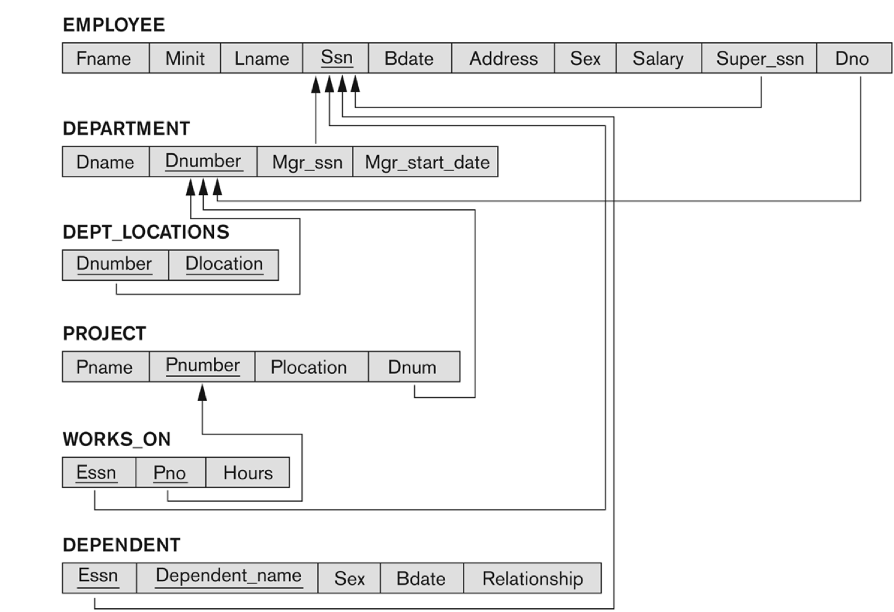 ‹#›